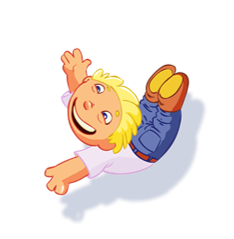 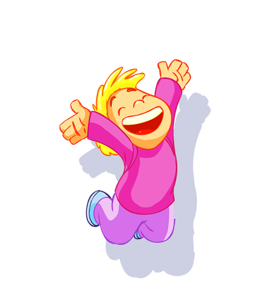 Chào mừng các con học sinh đến với tiết học hôm nay!
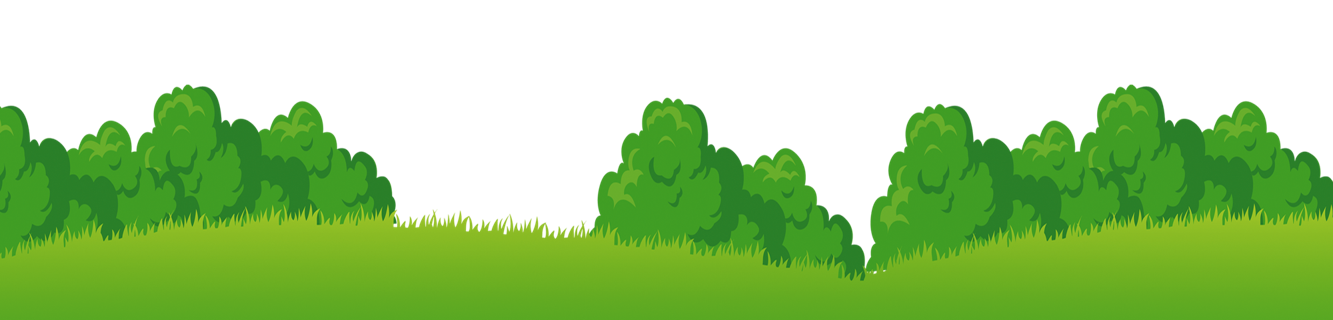 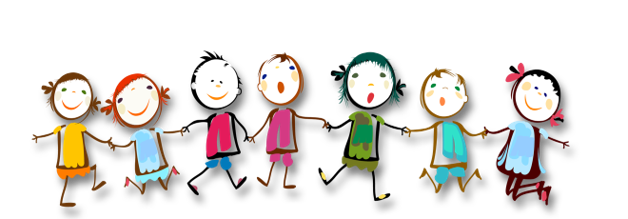 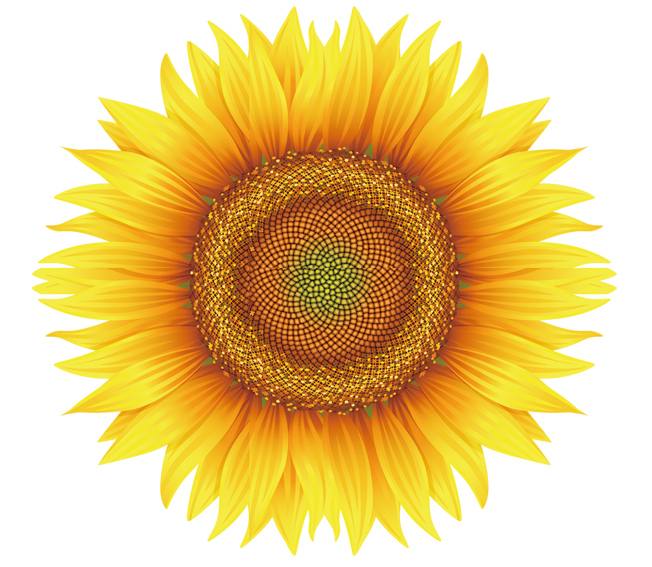 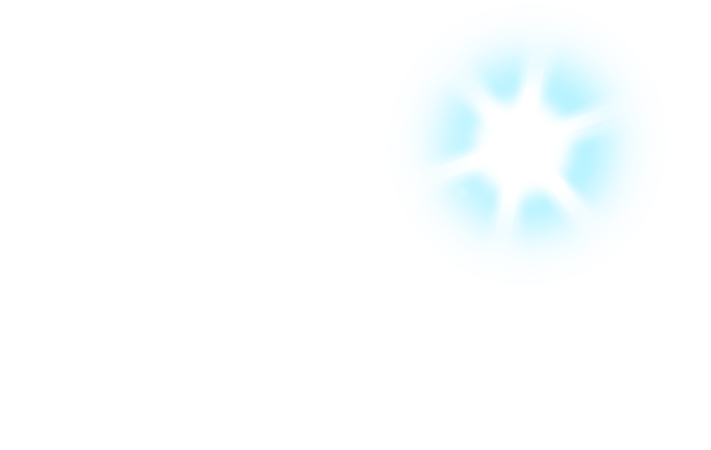 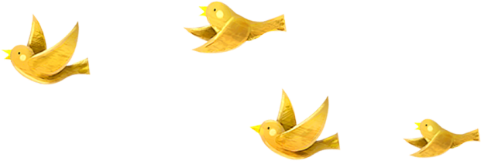 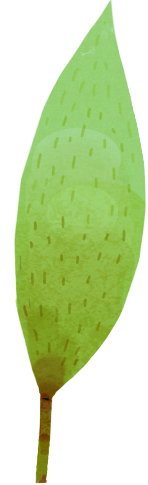 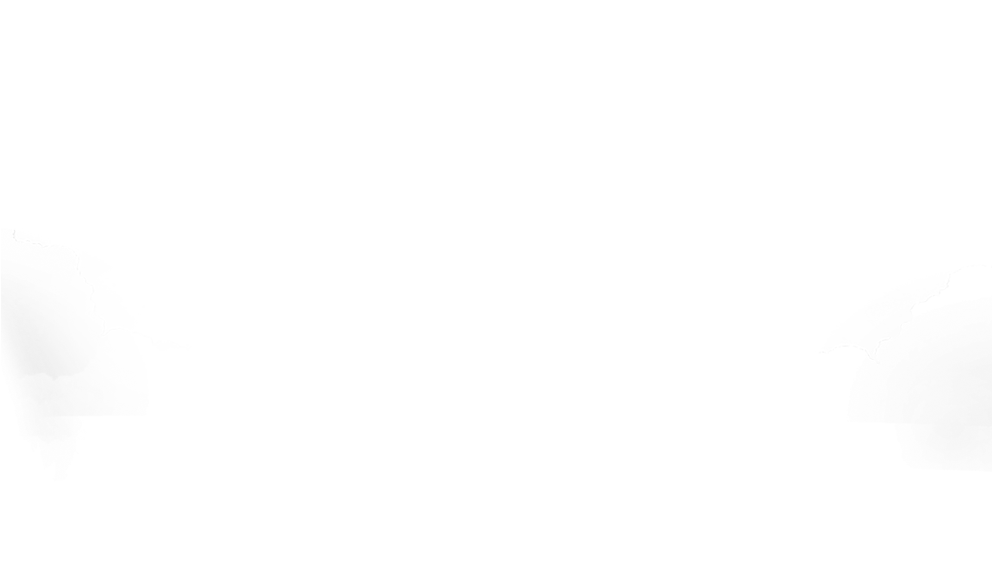 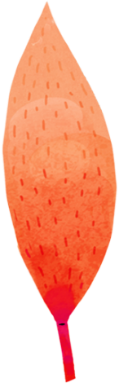 Tiết 36: Luyện tập
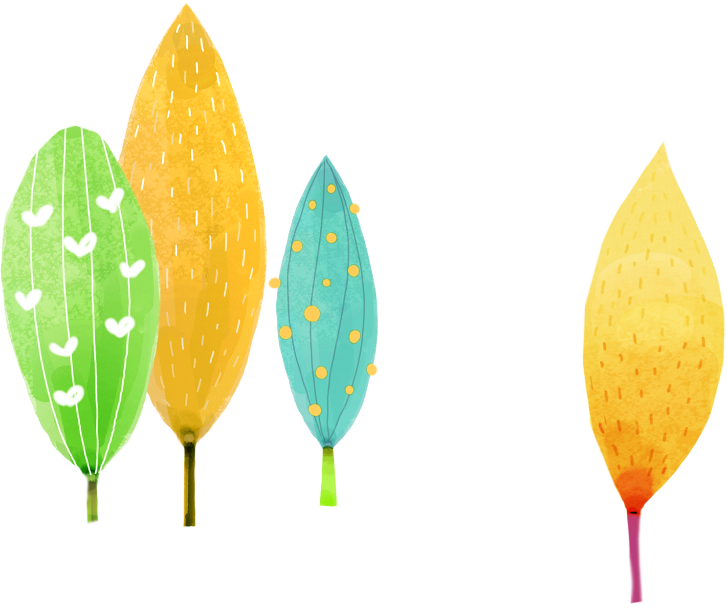 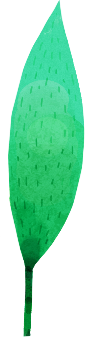 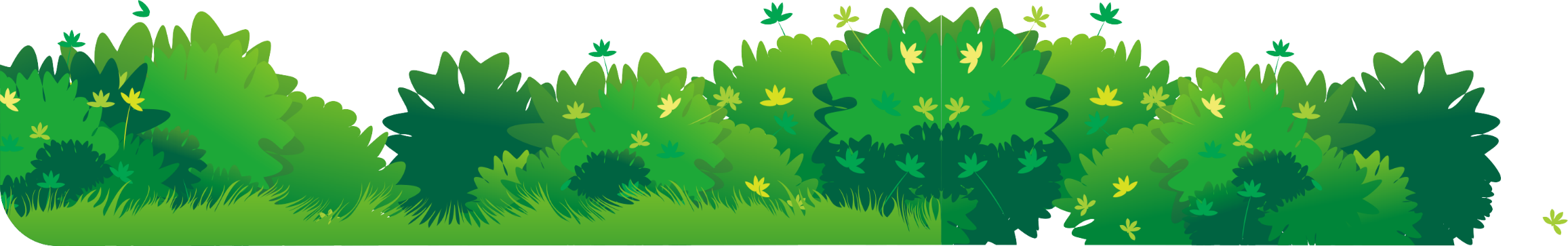 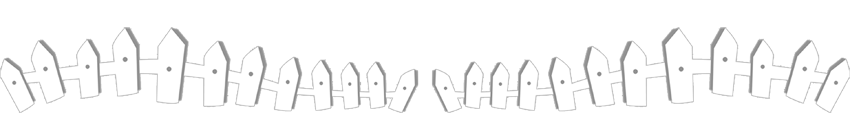 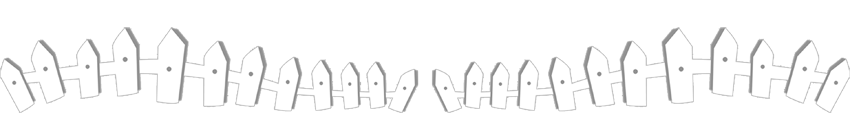 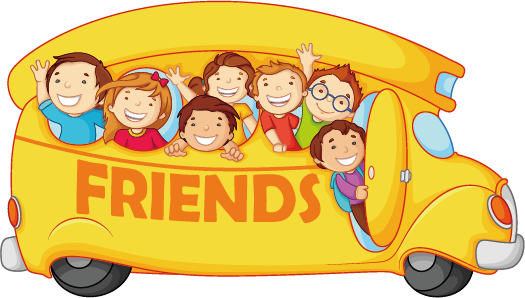 KIỂM TRA BÀI CŨ
Bài tập : Điền câu thích hợp vào các vị trí (1),(2),(3),(4)  để hoàn thành sơ đồ sau:
Tam giác
Có ba cạnh bằng nhau
Có một góc vuông
Có 2 cạnh bằng nhau
Tam giác đều
(4)
Tam giác vuông
Có một góc bằng 600
(1)
(2)
Tam giác cân
Có 1 góc vuông
Có 2 cạnh bằng nhau
(3)
Tam giác vuông cân
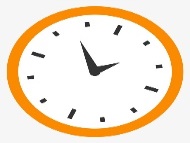 30
29
28
27
26
25
24
23
22
21
20
19
18
17
16
15
14
13
12
11
10
09
08
07
06
05
04
03
02
01
00
KHỞI ĐỘNG
Câu 1: Một tam giác cân có góc ở đáy bằng 350 thì góc ở đỉnh có số đo là: 
A.   700 
B.   1100 
C.   350 
D.   Một kết quả khác
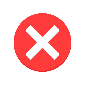 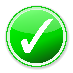 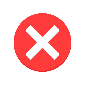 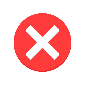 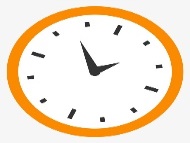 30
29
28
27
26
25
24
23
22
21
20
19
18
17
16
15
14
13
12
11
10
09
08
07
06
05
04
03
02
01
00
KHỞI ĐỘNG
Câu 2: Một tam giác cân có góc ở đỉnh bằng 1200. Mỗi góc ở đáy sẽ có số đo là: 
A.   600 
B.   400 
C.   300 
D.   Một kết quả khác
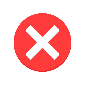 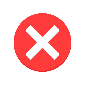 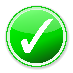 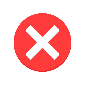 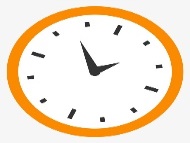 30
29
28
27
26
25
24
23
22
21
20
19
18
17
16
15
14
13
12
11
10
09
08
07
06
05
04
03
02
01
00
KHỞI ĐỘNG
Câu 3: Cho tam giác DEF có            
Chọn câu trả lời sai: 
A.    
B.    DE=EF
C.    
D.    Tam giác DEF vuông cân tại F
F
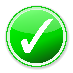 E
D
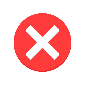 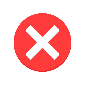 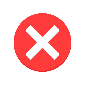 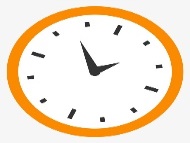 30
29
28
27
26
25
24
23
22
21
20
19
18
17
16
15
14
13
12
11
10
09
08
07
06
05
04
03
02
01
00
KHỞI ĐỘNG
Câu 4: Khẳng định nào sau đây là sai?
A. Tam giác đều thì có ba góc đều bằng 600
B. Tam giác vuông có 1 góc nhọn bằng 450 là tam giác cân
C. Hai tam giác đều thì bằng nhau
D. Tam giác cân có 1 góc bằng 600 là tam giác đều
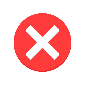 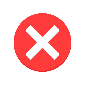 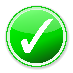 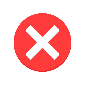 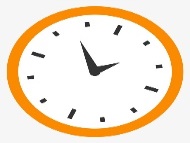 30
29
28
27
26
25
24
23
22
21
20
19
18
17
16
15
14
13
12
11
10
09
08
07
06
05
04
03
02
01
00
KHỞI ĐỘNG
Câu 5: Khẳng định nào sau đây là đúng?
A. Góc ở đỉnh của 1 tam giác cân nhỏ hơn 900
B. Trong 1 tam giác có nhiều nhất hai góc vuông
C. Trong 1 tam giác vuông có thể có 1 góc tù
D. Góc ở đỉnh của 1 tam giác cân không thể là góc tù
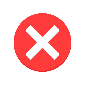 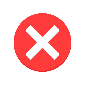 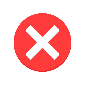 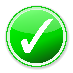 C¸ch tính soá ño goùc
- 2.soá ño 1 goùc ñaùy
- toång hai goùc ñaõ bieát
Soá ño goùc ôû ñænh
Trong tam giaùc thöôøng:
Soá ño 1 goùc =
Trong tam giaùc caân:
Goùc ôû ñænh =
Soá ño 1goùc ñaùy=
A
GT
E
D
I
KL
2
2
1
1
B
C
BÀI TẬP
Bài tập 51( sgk-128)
 ABC cân tại  A
AD = AE
a) So sánh ABD và ACE
AB = AC
AD = AE
b)  IBC là tam giác gì?
GIẢI:
AB = AC  (GT)
AD = AE (GT)
A
GT
E
D
I
KL
2
2
1
1
B
C
Bài tập 51( sgk-128)
IBC cân tại I
 ABC cân tại  A
AD = AE
a) So sánh ABD và ACE
b)  IBC là tam giác gì?
GIẢI:
Ta có: ABC cân tại A (GT)
ABC cân tại A
(2góc ở đáy)
=> IBC cân tại I (có 2 góc bằng nhau)
Khai thác bài toán:
A
E
D
I
2
2
1
1
B
C
Nếu nối E với D. Em có thể đặt thêm những câu hỏi nào? Hãy chứng minh?
c) Chứng minh:  EIB =  DIC
d) Chứng minh:  AED cân ;
1
2
 IED cân
; ED // BC
GIẢI:
Ta có: IBC cân tại I (cmt)
=> IB = IC (hai cạnh bên)
IB = IC
(2 góc đối đỉnh)
IBC cân tại I
IB = IC (cmt)
(2 góc đối đỉnh)
A
=>AED =  ABC
E
D
 IED cân
I
 AED cân
ED // BC
AED =
2
2
Ta có:
          BI = IC ( BIC cân )
mà : EC = BD  ( ABD =  ACE)
  => EI = ID 
=>  IED cân tại I
1800 - Â
1
1
( AED cân
tại A )
B
C
Xét  AED có:
AE = AD ( gt)
=>  AED cân tại A
2
(
ABC cân
tại A)
Mà 2 góc này ở vị trí đồng vị => ED // BC
ABC =
1800 - Â
2
d) Chứng minh:  AED cân ;
 IED cân
; ED // BC
Hoạt động nhóm
Lớp chia thành 3 nhóm  làm phần d
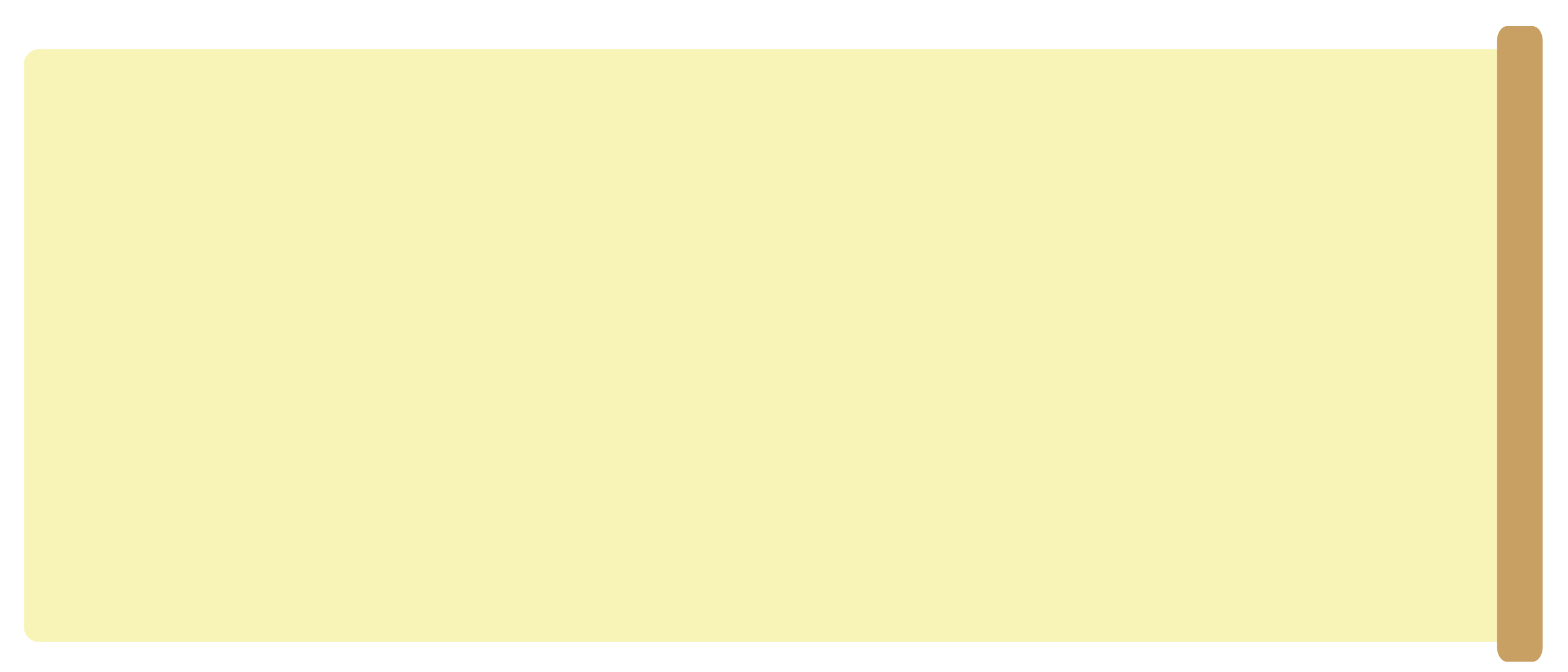 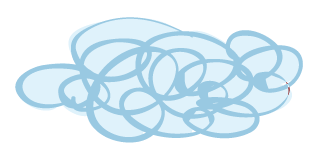 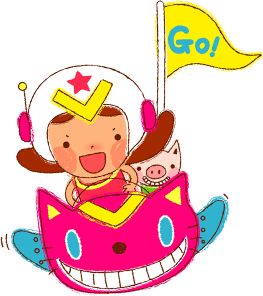 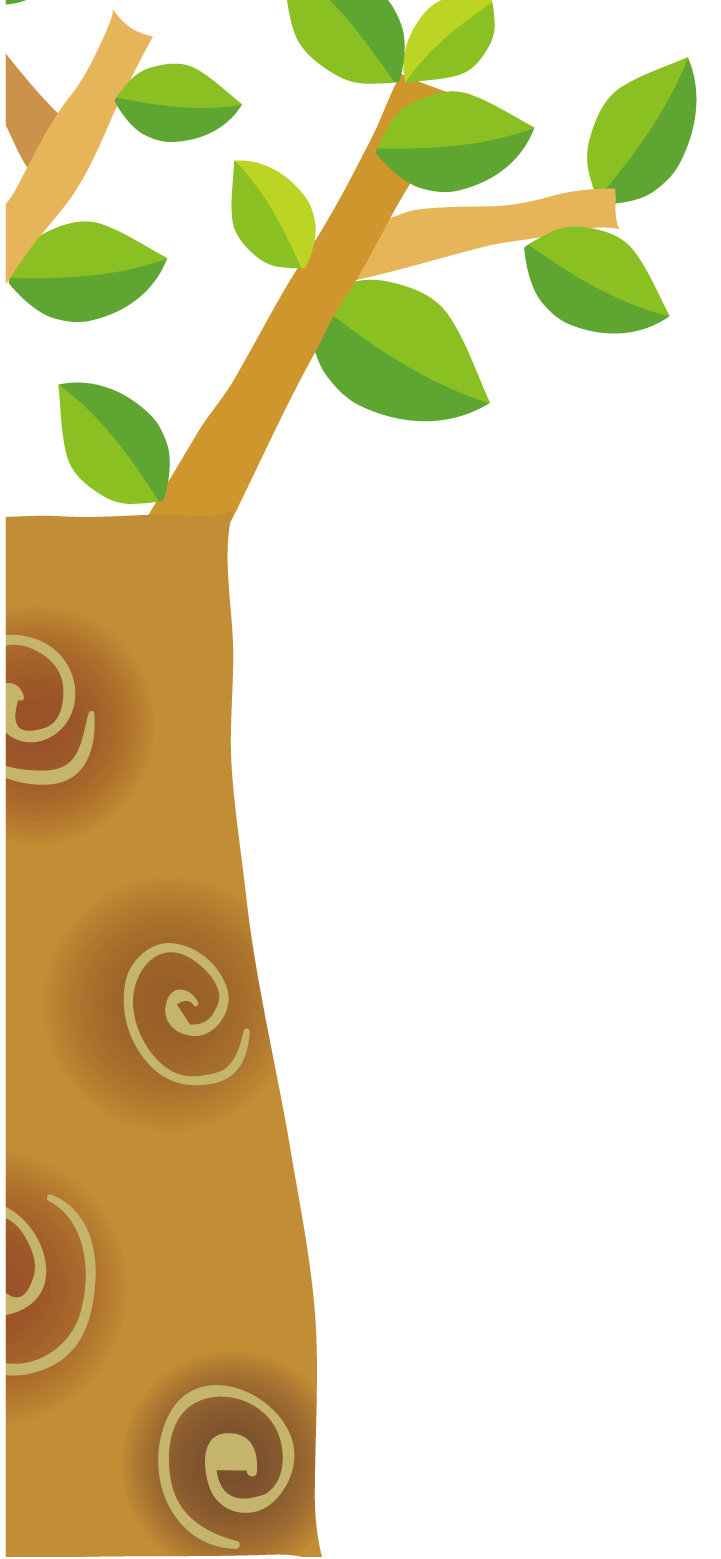 * Muốn chứng minh tam giác cân:
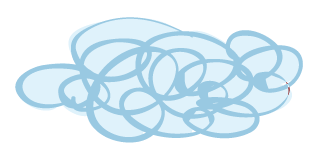 - Tam giác có 2 cạnh bằng nhau 
- Tam giác có 2 góc bằng nhau
* Muoán chöùng minh tam giaùc ñeàu:
- Tam giác có 3 cạnh bằng nhau 
- Tam giác có 3 góc bằng nhau
- Tam giá cân có 1 góc bằng 600
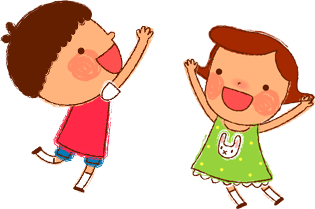 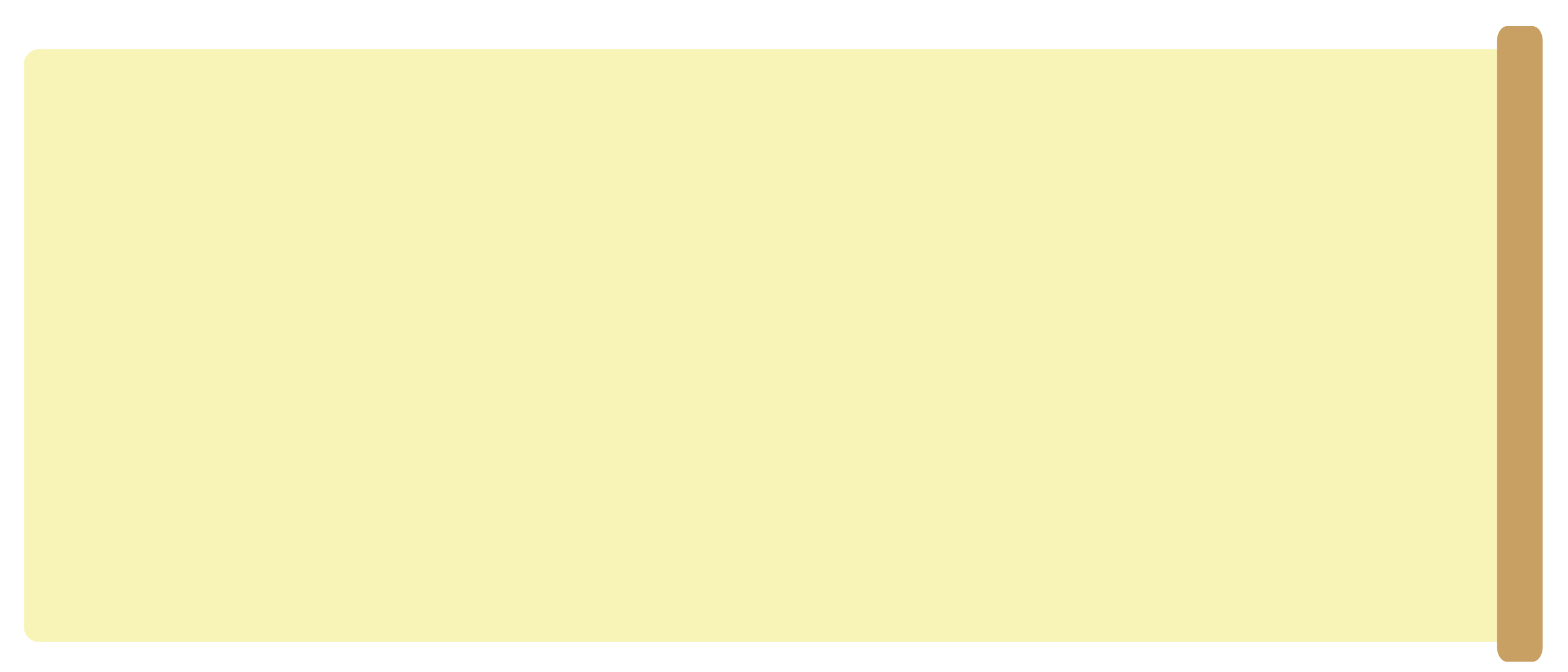 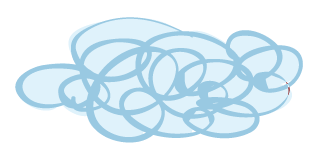 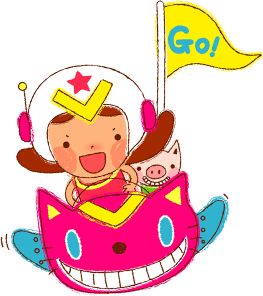 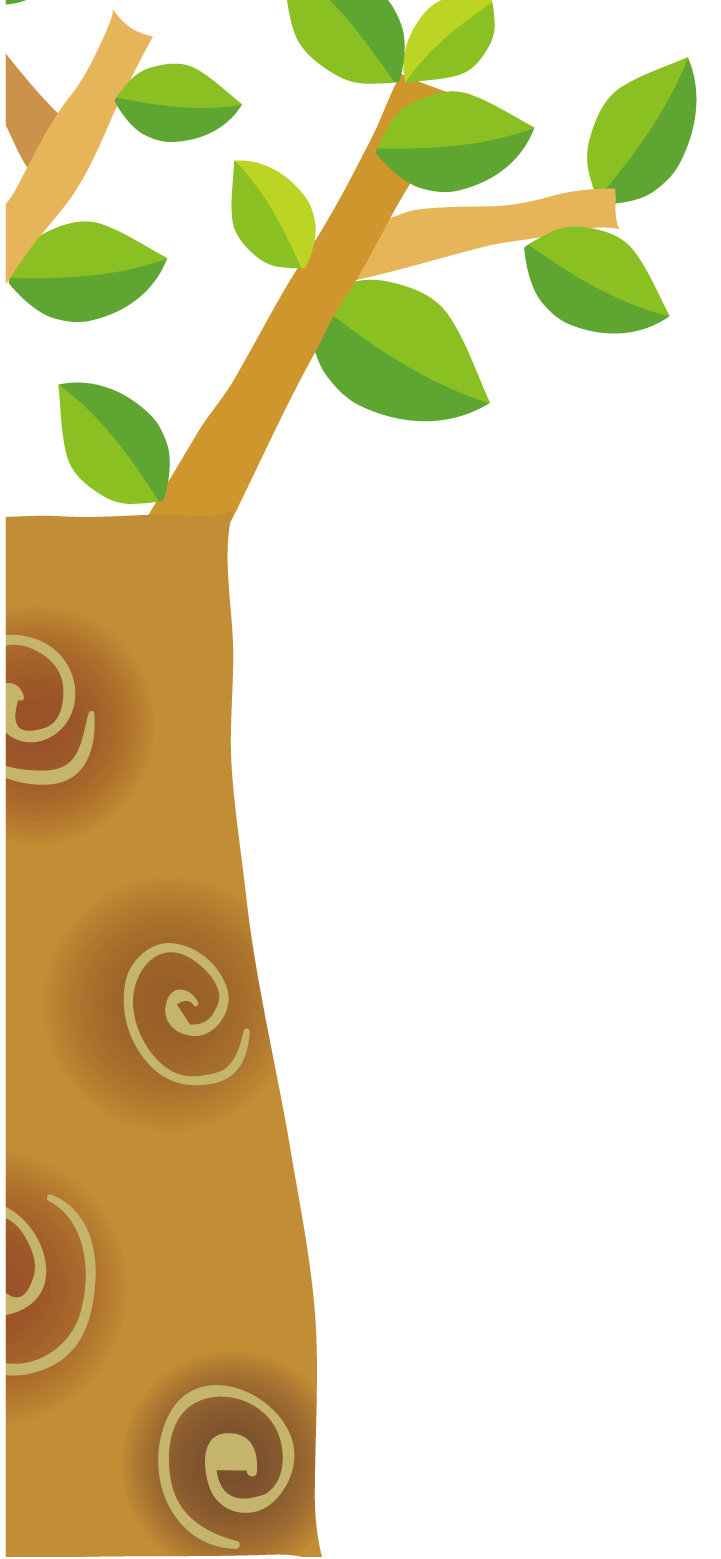 HƯỚNG DẪN VỀ NHÀ
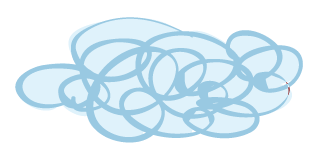 Xem lại các bài đã giải.
Làm bài tập 50, 52 (SGK/127, 128)
Đọc bài đọc thêm trong SGK/128
Chuẩn bị bài sau: ‘‘Định lý Pytago’’
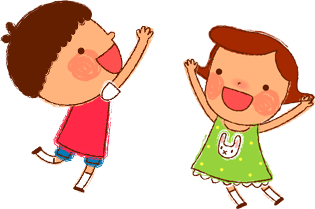